6
المحاضرة 6
العام الدراسي
2024  –  2025
المرحلة الثالثة الدراسة الصباحية والمسائية
مادة تأهيل الإصابات الرياضية
أ.د. حسن هادي الهلالي
الجامعة المستنصرية – كلية التربية البدنية وعلوم الرياضة
تكملة الفصل الثانيالجهاز الهيكلي وإصاباته (الجزء الرابع)
وصلنا بالمحاضرة السابقة رقم ( 5 ) إلى موضوع 
1ـ1ـ4 الحوض Pelvis
نكمل الآن
 المحاضرة رقم ( 6 )
أ.د. حسن هادي الهلالي
المحاضرة السادسة : الجهاز الهيكلي وإصاباته (الجزء الرابع)
محاور المحاضرة
1ـ1ـ4 الحوض                                                           Pelvis
سبب قوة منطقة الحوض
العضلات التي تدعم مفاصل الحوض
كسور عظام الحوض                                       Pelvis fractures
1ـ1ـ5 عظم الفخذ                                                        Femur
إصابة كسر عنق عظم الفخذ                         Femur neck fracture
1ـ2 المفاصـل                                                             Joints
1ـ2ـ1 مقدمة تشريحية                              Anatomic introduction
1ـ2ـ2 إصابات المفاصل                                        Joints injuries
1ـ2ـ2ـ1 كدم المفاصل                                 Contusions of joints 
1ـ2ـ2ـ2 مفصل الركبة                                               Knee Joint
1ـ2ـ2ـ2ـ1 التركيب التشريحي لمفصل الركبة  Anatomy  of the Knee Joint 
1ـ2ـ2ـ2ـ2 الإصابات الشائعة لمفصل الركبة
1ـ1ـ4 الحوض Pelvis
يًكون عظما الورك (Hip bones) من الأمام 
ومن الجهة الوحشية (الخارجية) مع عظم العجز والعصعص (الفقرات) من الخلف هيكل عظمي يشبه الحوض بدون قعر مائل للأمام بحيث أن الحافة العليا لعظم العجز من الخلف أعلى في مستواها بمقدار (4 أنج) تقريباً عن الحافة العليا لمفصل الارتفاق العاني ( تمفصل عظما العانة من الأمام وعند المستوى المنَصف للجسم ).
في حالة الوقوف الجدار الأمامي للحوض يكون موازياً لسطح الأرض تقريباً ويبلغ هذا الميلان للأمام حوالي (50ـ60 درجة) ما بين مدخل الحوض والخط الأفقي.
صورة توضح تشريح الحوض
صورة توضح عظام الحوض
سبب قوة منطقة الحوض
إنه من النادر جداً إصابة الحوض عظمياً ذلك بسبب:-
الحركات الفنية البعيدة عنه.
إضافة الى الحزام العضلي الذي يُثبّته في داخله وخارجه.
يحتوي الحوض على نسبة عضلات كبيرة جداً وقوية للغاية.
إنها تربط وتترابط بعضها مع البعض ما بين جوف الحوض (أسفل الحوض) من جهة، وأسفل فقرات العامود الفقري والحوض من جهة اخرى.
أما الحوض السفلي مترابط عضلياً مع عظمة الفخذ، مما يؤمن ثبات واستقرار في التوازن والحركة معاً.
عضلات الحوض
الحوض وعضلاته يلعبان دوراً كبيراً ومهماً عند الإنسان.
غير أن موقعهما في وسط الجسم حيث يقع مركز التوازن.
مهما كانت الحركة في اعلى أو أسفل الجسم فإن منطقة الحوض تتناغم والحركة.
 بدون هذا التناغم يصبح الإنسان آلة كالرجل الآلي.
تقوم عضلات الحوض بالتقلص المطلوب بحسب هدف الحركة إن كانت في الساقين أو في العامود الفقري أو الكتفين. 
إنها تسهّل تنفيذ الحركة المطلوبة. 
إنها تؤمّن الحماية.
تساعد في توجيه قوة وسرعة ومقاومة الحركة البيوميكانيكية.
صورة توضح عضلات الحوض
العضلات الداعمة للحوض
كسور عظام الحوض  Pelvis fractures
* الأسباب Causes
تحدث إصابات الحوض نتيجة اصطدام عنيف مباشر لعظم الحوض ، ويمكن أن يُصاحب ذلك تمزق بالمثانة أو تمزق القالون أو أي مضاعفات أخرى.
* الأعراض Symptoms
ألم شديد عند لمس مكان الإصابة.
كدم شديد أو تهتكات موضعية.
عدم القدرة على الوقوف.
عدم القدرة على تحريك الأرجل بسهولة.
* خطورة كسور عظم الحوض  Fractures dangers of  Pelvis
حدوث تهتك للمثانة أو قناة مجرى البول وقد تظهر قطرات دم عند البول. 
لا يُطلب من المصاب عند اشتباه في كسر الحوض أن يتبول لأنه إذا كان هناك تهتك في قناة البول فأن البول سينتشر في أنسجة الكيس.
إسعاف كسور الحوض  First aid
غالباً ما يُصاب المصاب بصدمة شديدة (Strong shock) 
ولذلك يجب نقله بسرعة في وضع مريح له باستلقائه على ظهره وتمرير وسادة ملفوفة من تحت ظهره وبسطها باحتراس تحت الأليتين (Buttocks) 
ثم لف طرفها حول الحوض وربطها من الأمام بالضغط الذي يُريح المصاب.
صورة توضح الشبكة العصبية حول الحوض
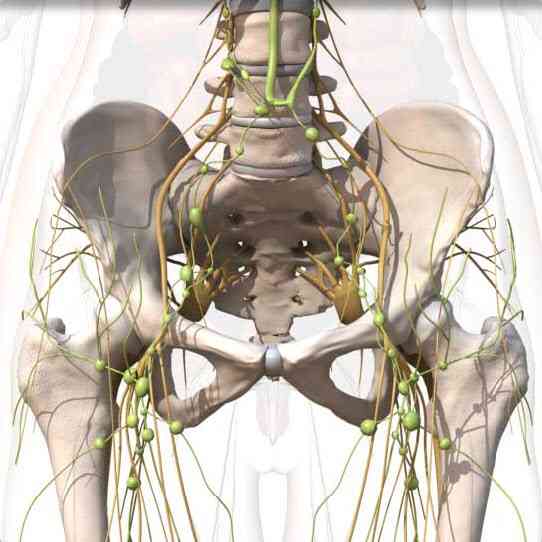 صورة توضح الأعصاب المارة عبر الحوض
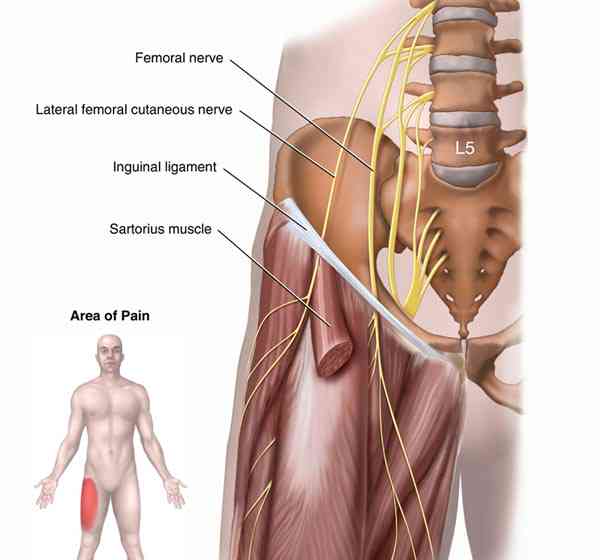 1ـ1ـ5 عظم الفخذ  Femur
عظم الفخذ هو أطول وأقوى عظم في الجسم 
يمتد ما بين مفصل الورك ومفصل الركبة
يحمل هذا العظم وزن الجسم من خلال الحُق وينقله إلى عظم الظنبوب كما له دور كبير في حركة الجسم.
صورة توضح شكل العظام الطويلة
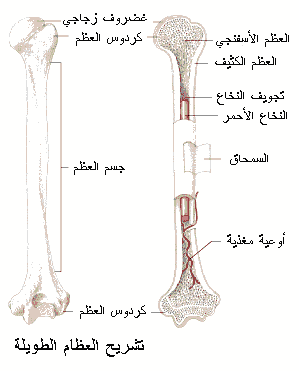 صورة توضح العظام الطويلة
صورة توضح رأس عظم الفخذ
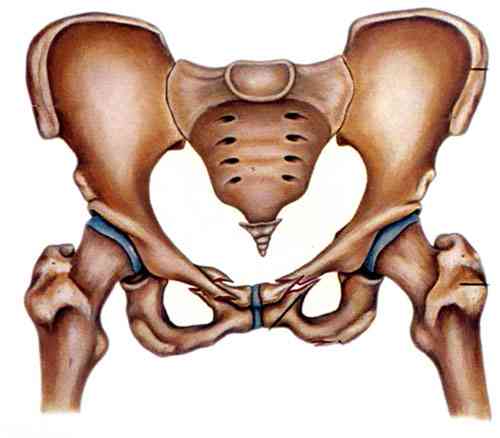 صورة توضح العضلة الرباعية موقعها فوق عظم الفخذ
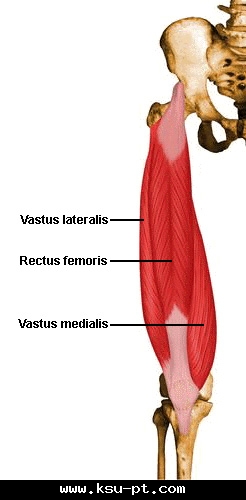 صورة توضح العضلة المقربة لعظم الفخذ (الضامة)
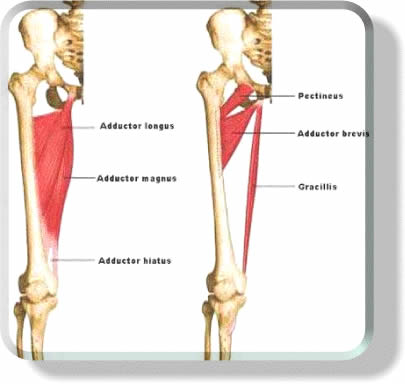 كسر عنق عظم الفخذ  Femur neck fracture
يحدث الكسر في عنق عظم الفخذ وهو الجزء الرفيع الموجود بين رأس العظم(مدور الشكل أكثر بقليل من نصف كرة) وجسمه (وهو أطول أقسام العظم) ويشمل :ـ
ـ كسر داخل محفظة المفصل.
ـ كسر خارج محفظة المفصل.
شكل يوضح رأس عظم الفخذ
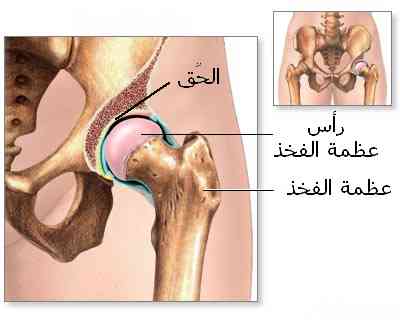 أعراض كسر عنق عظم الفخذ Symptoms
ألم شديد أعلى الفخذ.
لا يستطيع المصاب أن يرفع الرجل المصابة.
يتخذ العظم المصاب وضعاً معيناً وهو الضم مع التفاف إلى الخارج.
قصر الساق المصابة عن الأخرى بمقدار يتراوح من (2ـ8 ملم).
إسعاف كسور عنق عظم الفخذ First aid
يُنقل المصاب إلى المستشفى وفخذه منثني نحو البطن
ويمكن استعمال كرسي عادي بعد وضع جبيرة خشبية بطول الفخذ.
الكسر داخل المحفظة يحتاج لعملية جراحية لتثبيت الكسر لأنه عادة لا يلتئم في جبس فقط.
الجزء الثاني من الجهاز الهيكلي
1ـ2 المفاصـل Joints
1ـ2 المفاصـل Joints
1ـ2ـ1 مقدمة تشريحية Anatomic introduction
 المفاصل هي الأجزاء التي تربط العظام مع بعضها ، ولما كان المفصل يسمح لإحدى العظمات بالتحرك أثناء ارتباطها بالعظمة المجاورة لها ، فإنها بذلك تتيح مجالا واسعا من الحركة.
عدد المفاصل في جسم الانسان هو (220) مفصل
وفي الجهاز الحركي الهيكلي ثلاثة أنواع من المفاصل هي:ـ
1. المفاصل الثابتة ( الدرزية  suture )
تسمى مفاصل عديمة الحركة
وهي التي تربط بين الصفائح العظمية التي تشكل الجمجمة (Skull)
تسمح المفاصل الثابتة بحركة محدودة للغاية ، وتقوم أحزمة رفيعة من النسيج الليفي (Dense fibrous connective tissue) بربط إحدى العظمات بالتي تليها
ومن أمثلتها الصفائح العظمية لجمجمة الطفل الرضيع ، والتي تسمح للجمجمة بالتمدد لتستوعب نمو حجم المخ ، وعندما يكتمل نمو المخ تلتحم عظام الجمجمة وتختفي المفاصل الليفية.
صورة توضح المفاصل الثابتة ( الدرزية )
والنوع الثاني من المفاضل ( المفاصل الغضروفية)
وهي مثل الأقراص "الديسك" الموجودة بين الفقرات ، وتحتوي على صفائح متينة تشبه الغضاريف القابلة للانثناء ،
إن هذه المفاصل تحتوي على صفائح غضروفية صلبة وتسمح بحركة محدودة
ومن المفصل الحرقفي العصعصي
حيث تلتقي العظمة الحرقفية (وهي أدنى عظمة من عظام العمود الفقري) بالحوض
والأقراص الموجودة بين الفقرات العظمية بالعمود الفقري أيضا تعد مفاصل غضروفية
وهي أكثر سمكا من المفصل الحرقفي العصعصي وتسمح بمجال أكبر من الحركة.
صورة توضح الأقراص الغضروفية
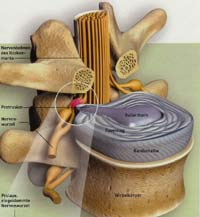 صورة توضح المفاصل الغضروفية
صورة توضح أنواع المفاصل
النوع الثالث من المفاصل هو المفاصل الزلالية
وهي أكثر المفاصل قدرة على الحركة
وتشمل مفاصل:-
الكتفين 
والمرفقين 
والرسغين 
والأصابع 
والحوض(الوركين) 
والركبتين والكاحلين 
وأصابع القدمين.
ويحيط بها كبسولة (حافظة) ليفية لينة مبطنة بغشاء مفصلي زلق رفيع ، 
ويفرز الغشاء الزلالي الزلق سائلا سميكا زلقاً شبه شفاف يسمى السائل الزلالي
وظائف السائل الزليلي
وهو الذي يسمح بحركة خالية من الاحتكاك
ويساعد السائل الزلالي كذلك في حماية المفاصل لأنه يعمل كمانع للتسرب فيمكن العظام المتجاورة من الانزلاق بحرية فوق بعضها البعض ويمنعها في الوقت نفسه من الانفلات من بعضها البعض.
1ـ2ـ2 إصابات المفاصل Joints injuries
تعد إصابات المفاصل الأكثر شيوعاً في الملاعب لأن المفاصل هي المناطق الأكثر حركة من بقية أجزاء الجهاز الحركي. 
1ـ2ـ2ـ1 كدم المفاصل Contusions of joints 
كدم المفاصل كغيره من أنواع الكدم الأخرى يحدث نتيجة لأصابه مباشرة 
ومن أكثر المفاصل التي يحدث بها الكدم مفصل القدم ومفصل الركبه.
أعراض كدم المفاصل Contusions Symptoms of joints
يشبه كدم العظام حيث يحدث
 الألم 
والورم 
وتغير لون الجلد 
وارتفاع درجه حرارة العضو 
وعدم القدرة على تحريك المفصل 
ويضاف إلى هذه الأعراض انسكاب السائل الزلالي المكون للمفصل حيث ينسكب مع السائل الدموي محدثا الورم في المفصل.
علاج كدم المفاصل   Therapeutic
1. إيقاف النزيف أو السائل الزلالي بواسطة موقفات النزيف.
2. رباط ضاغط أو عمل جبيرة خلفيه للمفصل المصاب لتثبيته ولمنع زيادة الورم.
3. راحة للمفصل المصاب فقط حوالي من أسبوع إلى أسبوعين.
4. عمل صورة بالأشعة للتأكد من سلامة العظام المكونة للمفصل المصاب.
5. تدليك حول المفصل المصاب حيث يساعد على سرعة امتصاص الرشح الزلالي مكان الاصابة0
6. عمل التمرينات العلاجية المتدرجة المناسبة.
أما إصابة المفصل القطني العجزي والذي يربط الحوض بالعمود الفقري يكون من الإصابات الحادة خلال مرحلة تمزق العضلات والأربطة وهذه الإصابة من الإصابات التي تؤدي إلى حدوث ألام في المنطقة القطنية مما يؤدي إلى إبعاد اللاعب لمدة طويلة.
1ـ2ـ2ـ2 مفصل الركبة Knee Joint
1ـ2ـ2ـ2ـ1 التركيب التشريحي لمفصل الركبة Anatomy  of the Knee Joint                     
وهو من المفاصل المدارية Hinge joint 
ويختلف عن باقي المفاصل المدارية بسبب حركة الدوران القليلة يشترك في تكوينه ثلاث عظام (لقمتي عظم الفخذ Femur ، ولقمتي عظم الظنبوب(القصبة) Tibia 
وبين سطوحهما المفصلية الغضروفان الهلاليان مع عظم الرضفة Patella  
ولا يدخل عظم الشظية Fibula في تكوين هذا المفصل ، 
يُعد مفصل الركبة من اكبر مفاصل الجسم وله أهميه كبيرة في المشي و تحمل الوزن ، 
ويَدعّم مفصل الركبة عضلات و أربطة وغضاريف تُسهم في حماية المفصل من الأضرار التي قد تلحق به أثناء الألعاب الرياضية و الأنشطة المختلفة.
1ـ2ـ2ـ2 مفصل الركبة
 Knee Joint
تشريح مفصل الركبة
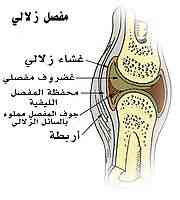 صورة توضح مفصل الركبة
1ـ2ـ2ـ2ـ2 الإصابات الشائعة لمفصل الركبة
يُعد مفصل الركبة من أكثر مفاصل الجسم تعرضا للإصابة
حيث يقع عليه عبء معظم التدريبات الرياضية للاعبين والتي تتطلب الدوران وتغيير الاتجاه فجأة مثل أداء التمارين المتنوعة بكرة القدم.
وتتعرض التركيبات التشريحية المختلفة مثل العظام والعضلات العاملة على المفصل والأربطة والغضاريف لمختلف أنواع الإصابات من:- 
كدمات 
وكسور 
والتمزق 
والالتواء والخلع.
من إصابات مفصل الركبة
1ـ كدم مفصل الركبة
إن من أكثر المفاصل التي يحدث بها الكدم مفصلي كاحل القدم ومفصل الركبة
كدم المفاصل كغيره من أنواع الكدم الأخرى التي تصيب العظام أو العضلات العاملة على المفصل وهي شائعة في كثير من الرياضات خاصة عند لاعبي كرة القدم 
ويحدث نتيجة لأصابه مباشره.
أعراض كدم مفصل الركبة Symptoms
نتيجة إصابة مفصل الركبة بالكدمة يكون هناك:ـ
تورم موضعي.
وألم شديد عند اللمس.
وقلة الوظيفة عند الحركة.
وتغير لون الجلد.
وارتفاع درجة حرارة موضع الإصابة.
وعدم القدرة على تحريك المفصل.
ويضاف إلى هذه الإعراض انسكاب السائل الزلالي المكون للمفصل حيث ينسكب مع السائل الدموي محدثا الورم في المفصل.
الإسعاف الأولي لكدم مفصل الركبة First aid
وضع كمادات الثلج ولمدة 30 دقيقة على فترات.
ثم تثبيت المكان بالرباط الضاغط.
مع رفع الرجل المصابة لأعلى.
علاج كدم مفصل الركبةTherapeutic
1. إيقاف النزيف أو السائل الزلالي بواسطة موقفات النزيف.
2. رباط ضاغط أو عمل جبيرة خلفية للمفصل المصاب لتثبيته ولمنع زيادة الورم.
3. راحة للمفصل المصاب فقط حوالي من أسبوع إلى أسبوعين.
4. عمل صورة بالأشعة للتأكد من سلامة العظام المكونة للمفصل المصاب.
5. تدليك (Massage) حول المفصل المصاب حيث يساعد على سرعة امتصاص الرشح الزلالي مكان الاصابة0
6. عمل التمرينات العلاجية (Therapeutic exercises) المتدرجة المناسبة0
ومن إصابات مفصل الركبة 2ـ إصابات عظم الرضفة (الصابونة ) Patella
العظام السمسمائية هي عظام صغيرة ومدورة أصلها غضاريف تتعظم عند البلوغ.
مغلفة ببعض أوتار العضلات عند مرورها بالقرب من العظام.
وعظم الرضفة أكبر عظم سمسمائي.
مسطح ومثلث الشكل قاعدته إلى الأعلى وقمته المدببة إلى الأسفل.
يقع أمام مفصل الركبة متولد في وتر العضلة الفخذية ذات الرؤوس الأربعة الفخذية القريبة من مفصل الركبة.
صورة توضح مفصل الركبة
كسر عظم الرضفة The Patella Fracture
ميكانيكية حدوث الإصابة 
بالنظر لتحرك هذا العظم فأنه نادراً ما ينكسر على الرغم من محله المعرض للإصابة وكثرة الحركة في مفصل الركبة.
لكن في حالات معينة يمكن أن يتعرض هذا العظم للكسر
فيمكن أن يحدث الكسر المستعرض في عظم الرضفة
نتيجة انقباض شديد لعضلات الفخذ عندما تكون الركبة في حالة نصف انثناء وذلك 
نتيجة تَصادم الرضفة بالطرف الأسفل لعظم الفخذ.
أعراض Symptoms  كسر عظم الرضفة
يمكن جس الكسر لأنه تحت الجلد مباشرة.
لا يمكن للمصاب أن يمد الساق.
تورم الركبة.
وجود الألم.
علاج Therapeuticكسر عظم الرضفة
بما أن عظم الرضفة له سطح مفصلي يتحرك فوق وأسفل عظم الفخذ ولذلك يستلزم الكسر استئصال الرضفة.
إن كسر الرضفة غالباً ما يكون مصحوباً بتمزق وتر العضلة الرباعية الفخذية ( الصورة اللاحقة توضح وتر العضلة الرباعية) ولذلك يجب عمل جراحة لتصليح وخياطة العضلة ليستعيد المصاب القدرة على مد المفصل.
يمكن أن ينسلخ من الجسم دون أن يؤثر تأثيراً كبيراً على فعالية الركبة لذا فهو ذو أهمية قليلة في ثبات واستقرار مفصل الركبة.
وتر العضلة الرباعية الفخذية
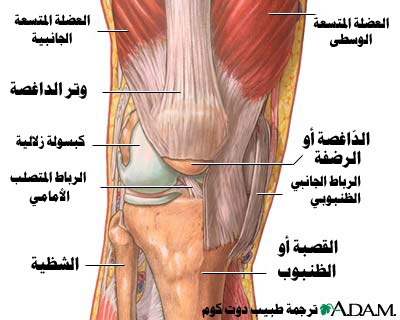 صورة توضح وتر العضلة الرباعية
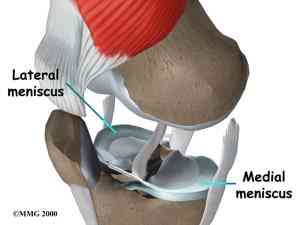 صورة توضح وتر العضلة الرباعية
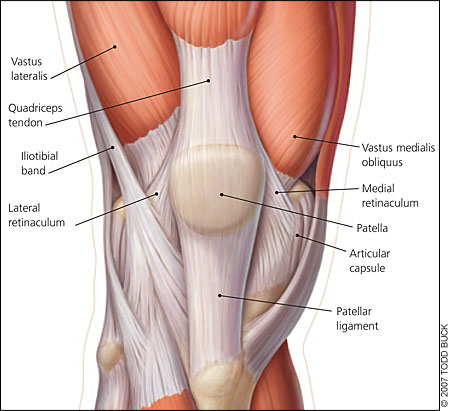 إسعافات First aid  كسر عظم الرضفة
يوضع المصاب على ظهره.
ثم يُرفع رأسه وأكتافه على وسادات وترفع الساق المصابة بزاوية (45ْ) تقريباً عن سطح الأرض.
وتوضع لها جبيرة خشبية من الخلف تمتد من أسفل الإلية إلى الكعب وتربط الجبيرة في موضع الكعب ووسط الساق وأسفل الركبة.
تبقى الجبيرة مرفوعة بزاوية (45ْ) أثناء النقل.
ومن الإصابات الشائعة لمفصل الركبة أيضاً 3ـ الغضروفان الهلاليتان وإصابتهما  Cartilage
إلى هنا انتهت المحاضرة رقم ( 6 )
( الحوض الى كسور عظم الرضفة)
ـــــــــــــــــــــــــــــــــــــــــــــــــــــــــــــــــــــــــــــ
نكمل المحاضرة القادمة رقم ( 7 ) 
من موضوع
3ـ الغضروفان الهلاليتان وإصابتهما  Cartilage
أ.د. حسن هادي الهلالي
الجامعة المستنصرية – كلية التربية البدنية وعلوم الرياضة